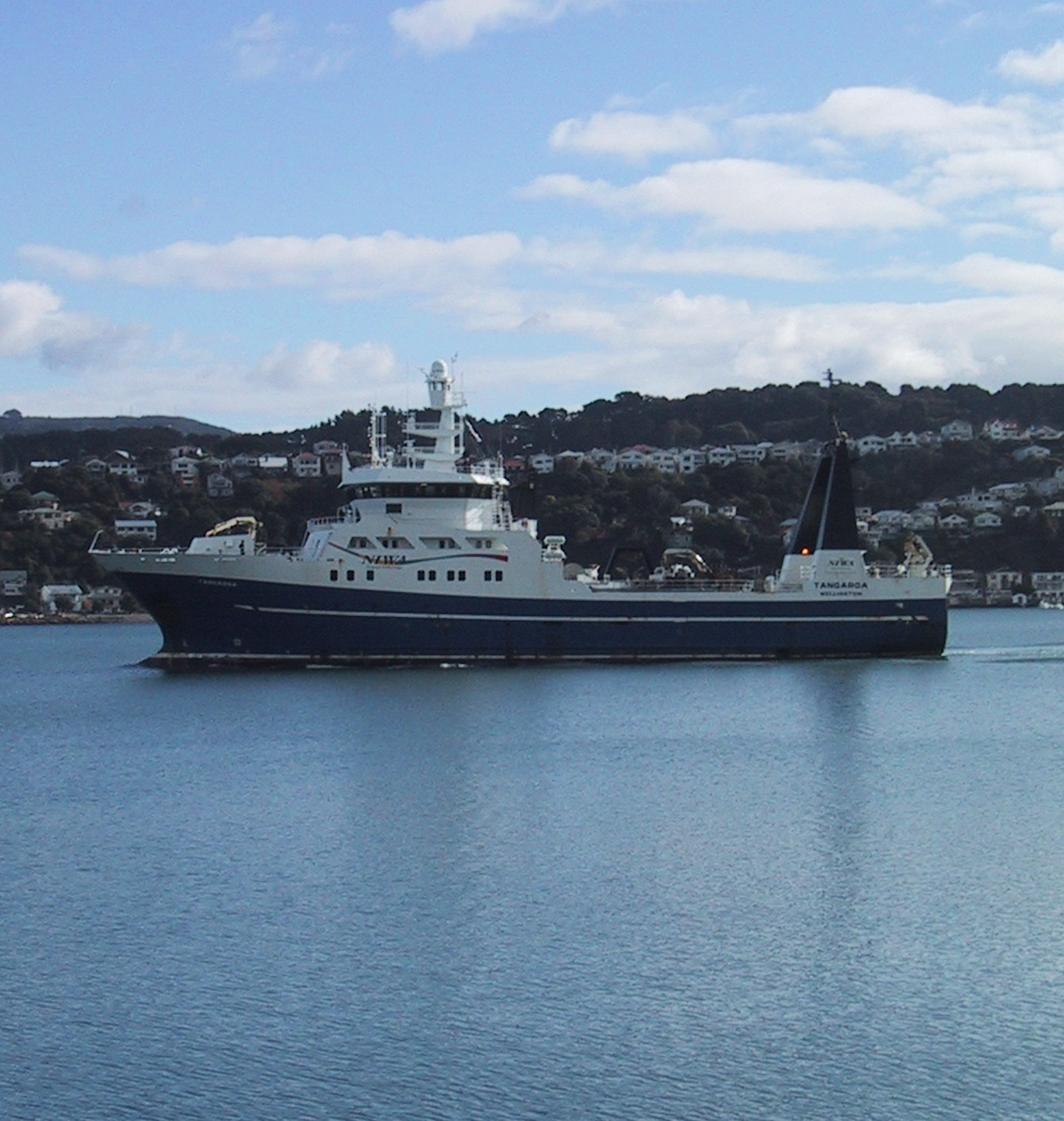 Siobhan Leachman

Wikipedia: User:Ambrosia10
Twitter: @SiobhanLeachman
ORCID: 0000-0002-5398-7721
Slides: bit.ly/WeDigBio2023
Virtual Voyaging 
for 
Science
Image of RV Tangaroa by Siobhan Leachman CC0 via WikiCommons
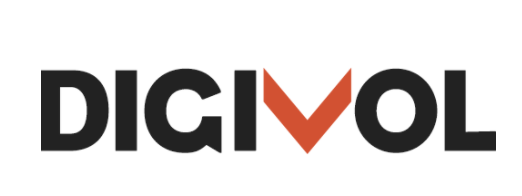 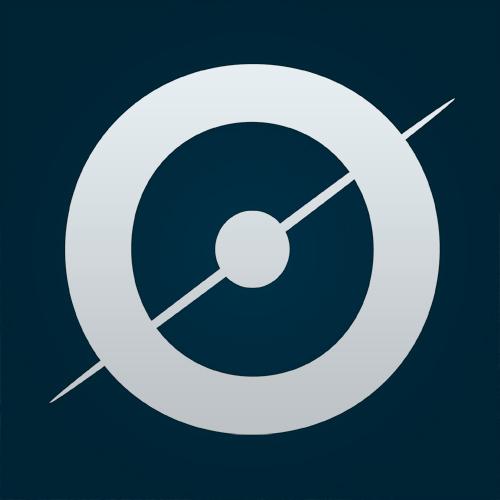 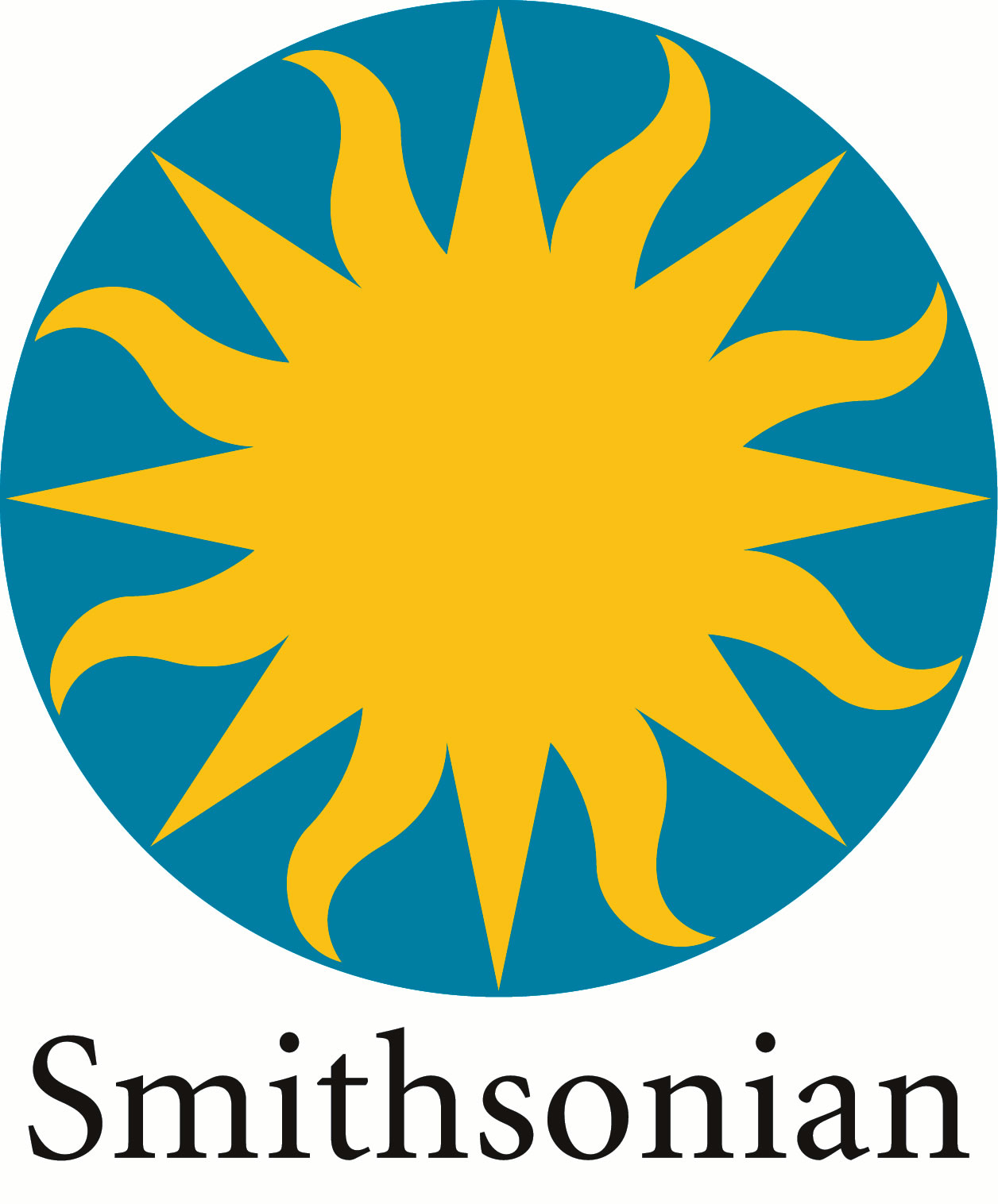 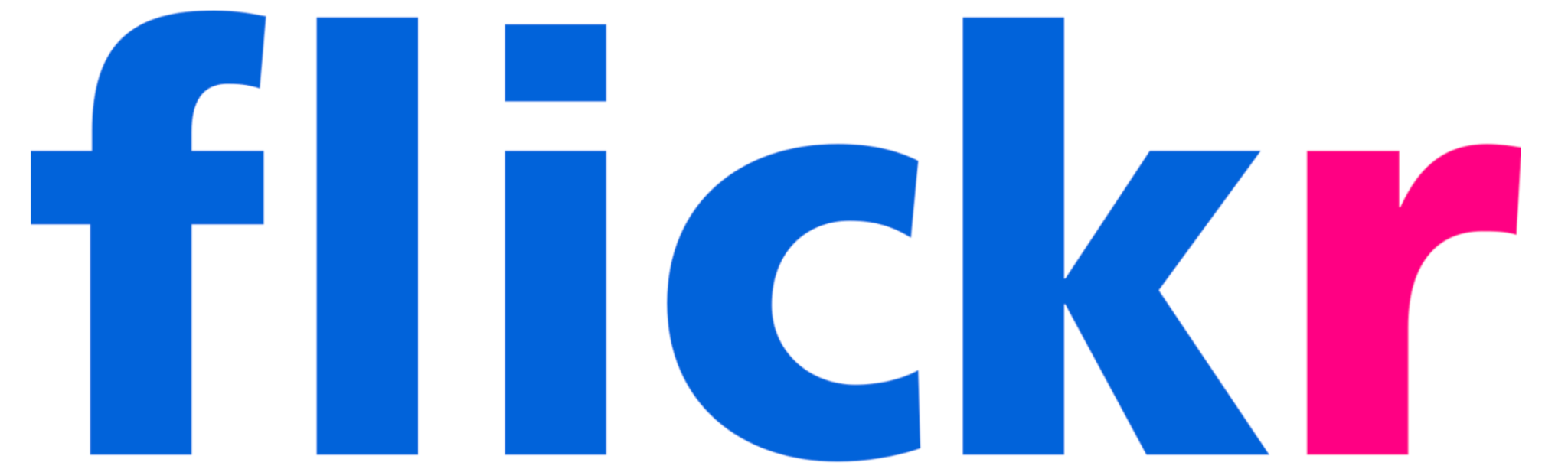 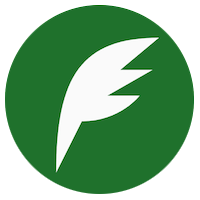 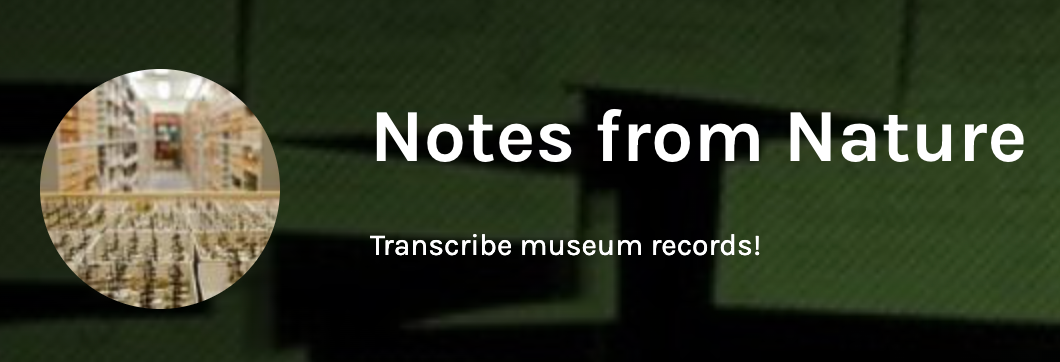 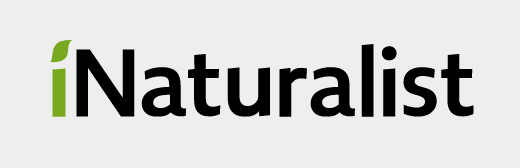 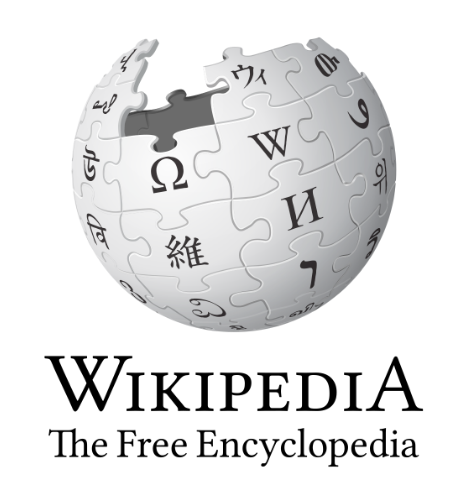 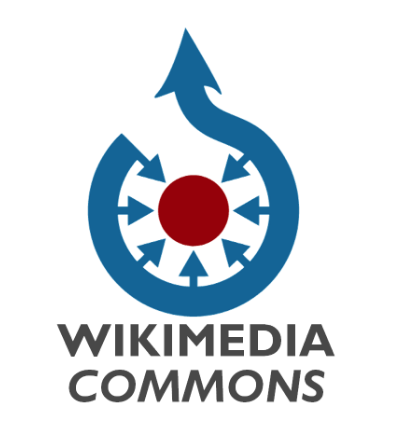 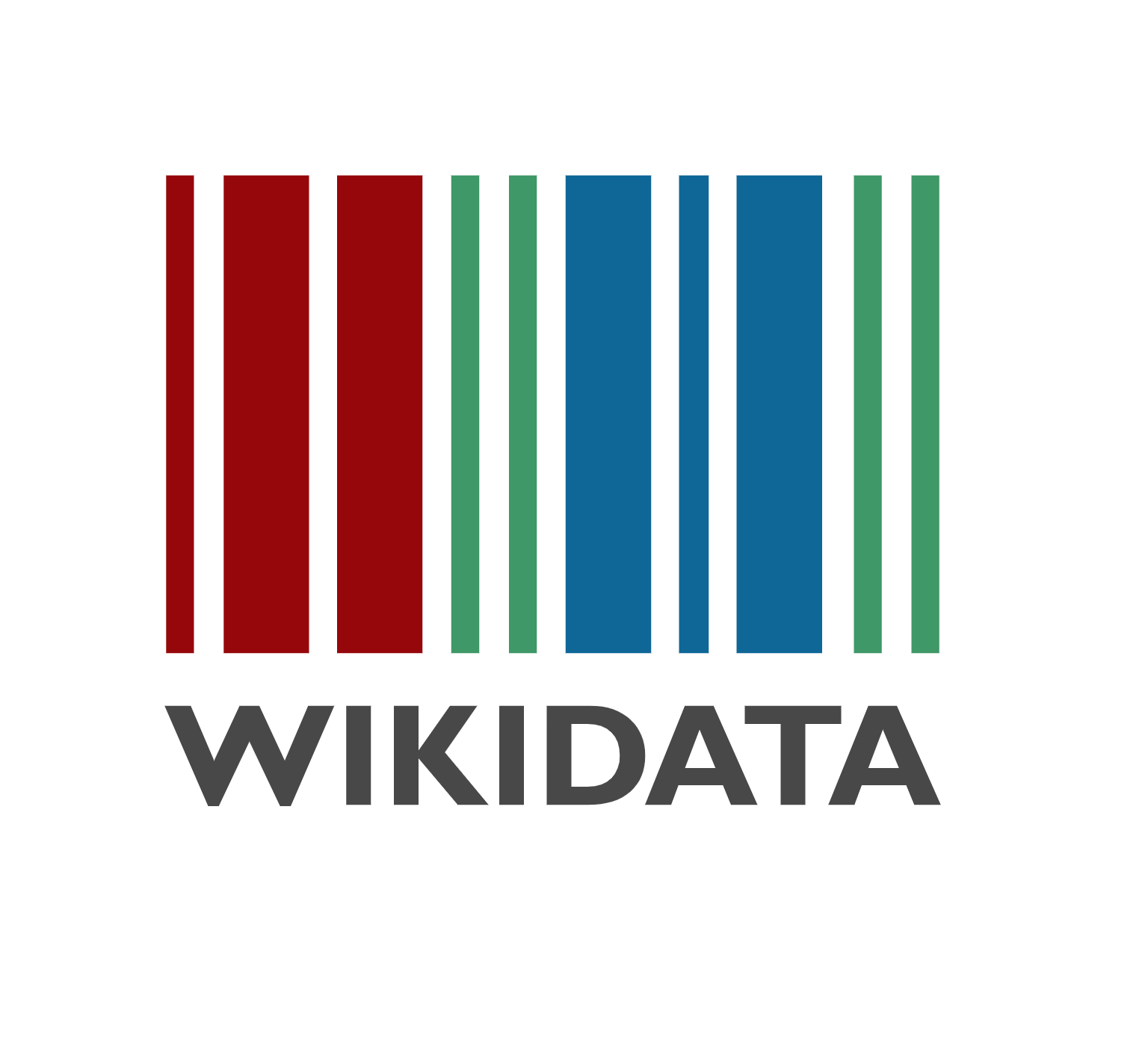 Images: Wikidata/Wikipedia/Wikicommons CC BY SA 3.0 via WikiCommons. Screenshot of iNaturalist website, DigiVol website,  Notes from Nature website, all  reused under section 43 the Copyright Act 1994. Smithsonian logo public domain, Zooniverse logo CC BY-SA 4.0,  Bionomia logo CC BY-SA 4.0, flickr logo public domain via Wikimedia Commons.
WeDigBio

What motivates me?
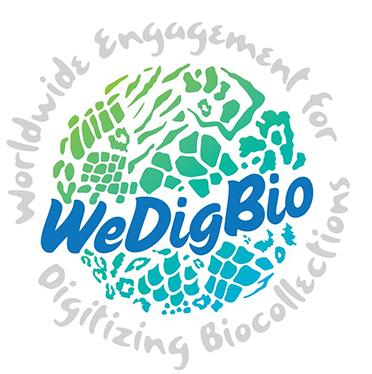 WeDigBio logo reused under section 43 the Copyright Act 1994.
Virtual voyaging
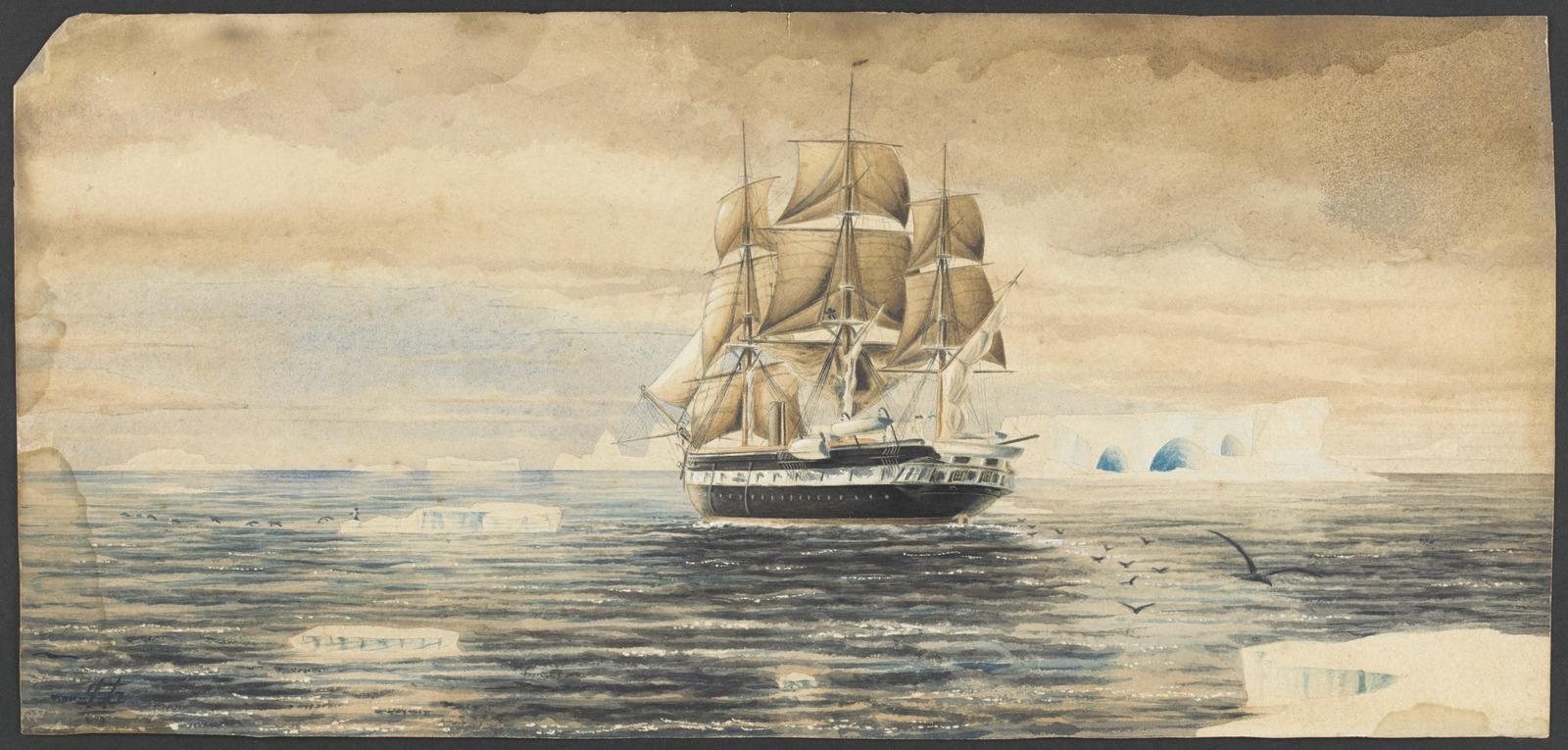 Painting by Herbert Swire, Public domain, via Wikimedia Commons
Species: Stenoperla prasina
Location: Wilton’s Bush
Collector: G.V. Hudson
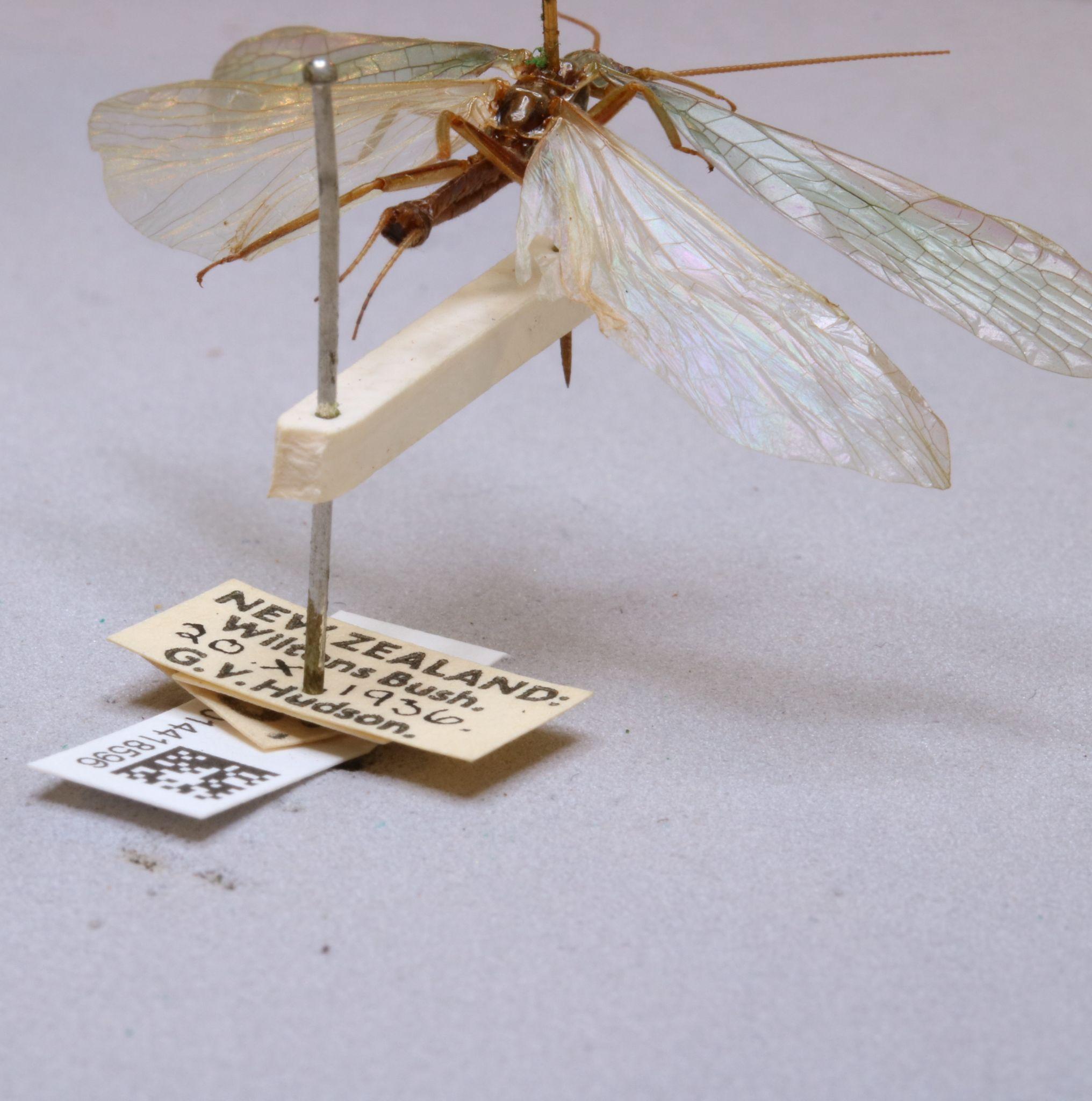 Image of Stenoperla prasina (Newman, 1845) by Natural History Museum, London, CC BY 4.0 , via Wikimedia Commons
Stenoperla prasina
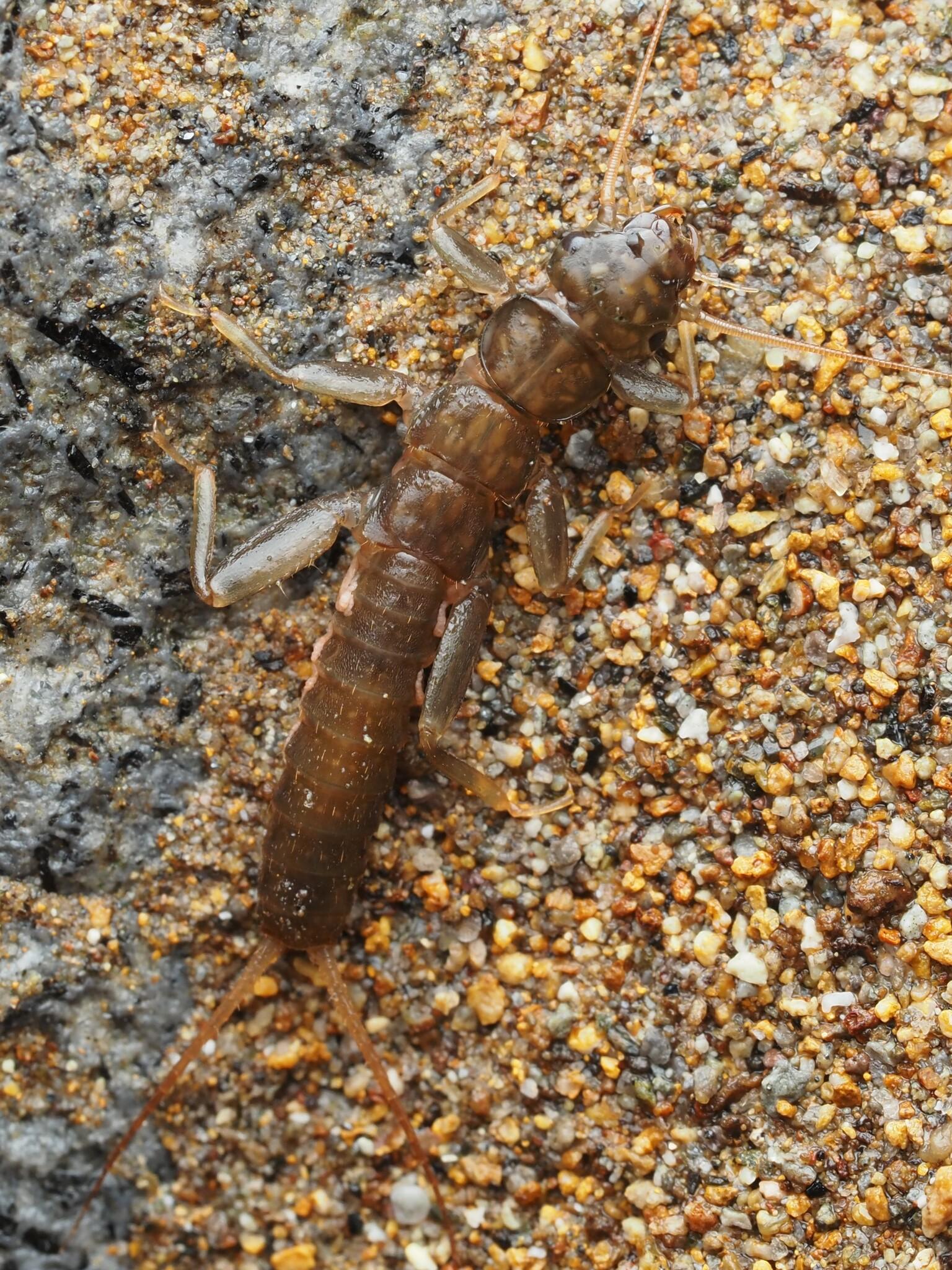 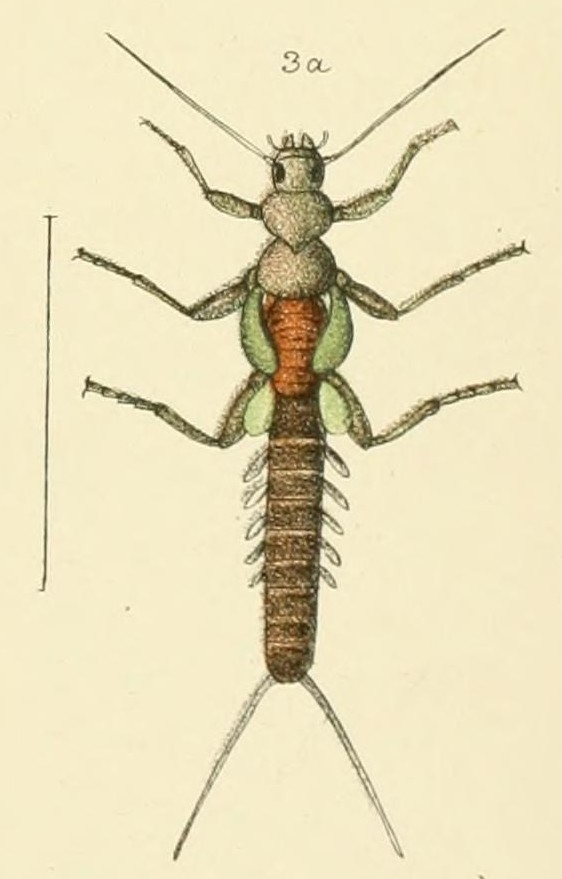 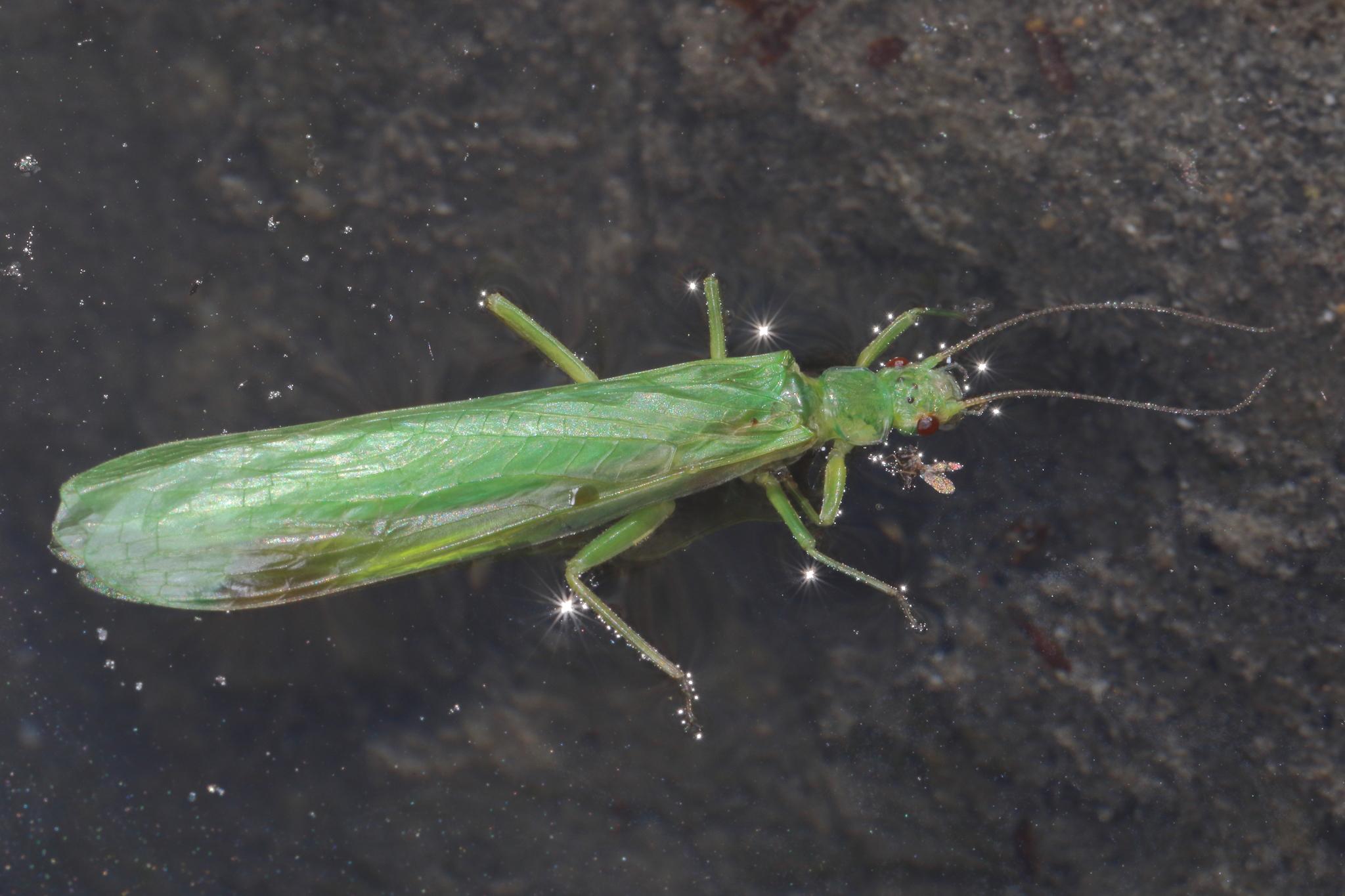 Image of nymph by Emily Roberts, CC BY 4.0, via Wikimedia Commons. Image of adult by Jacob Littlejohn, CC BY-SA 4.0, via Wikimedia Commons Illustration by George Vernon Hudson, Public domain, via Wikimedia Commons
Different species
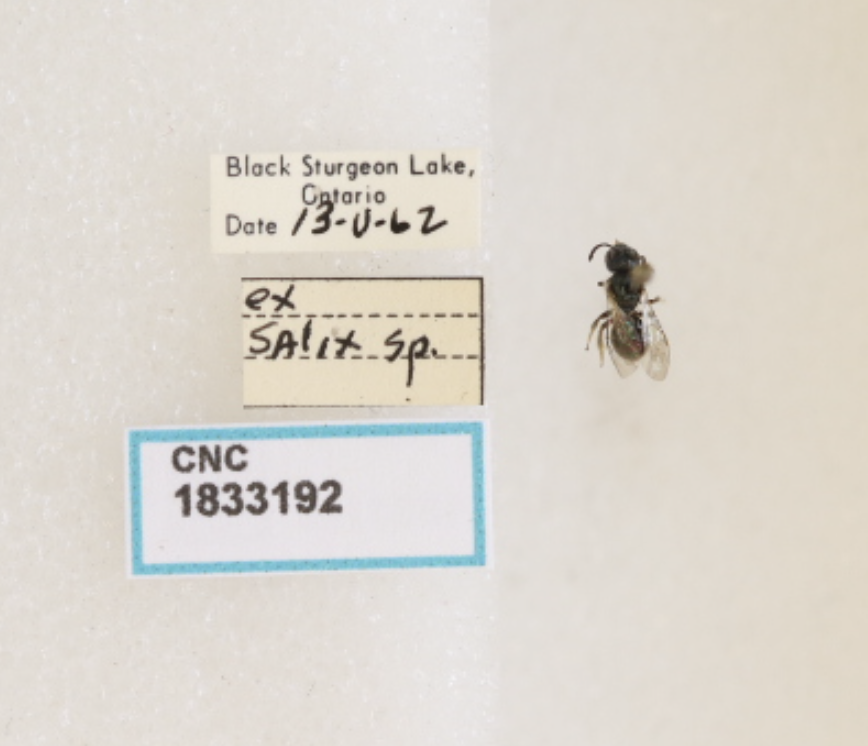 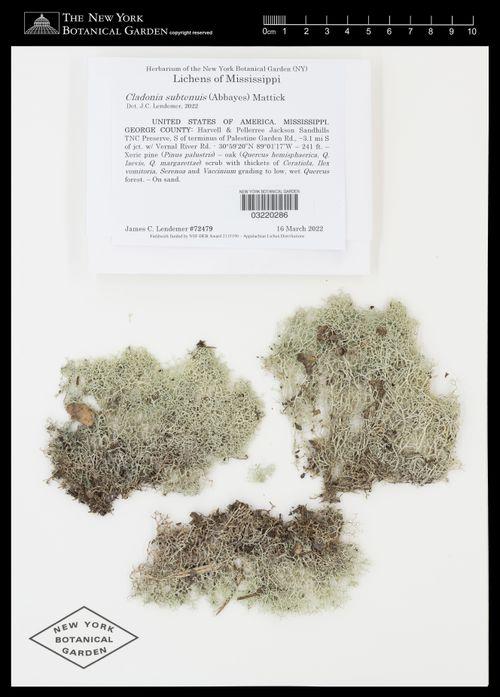 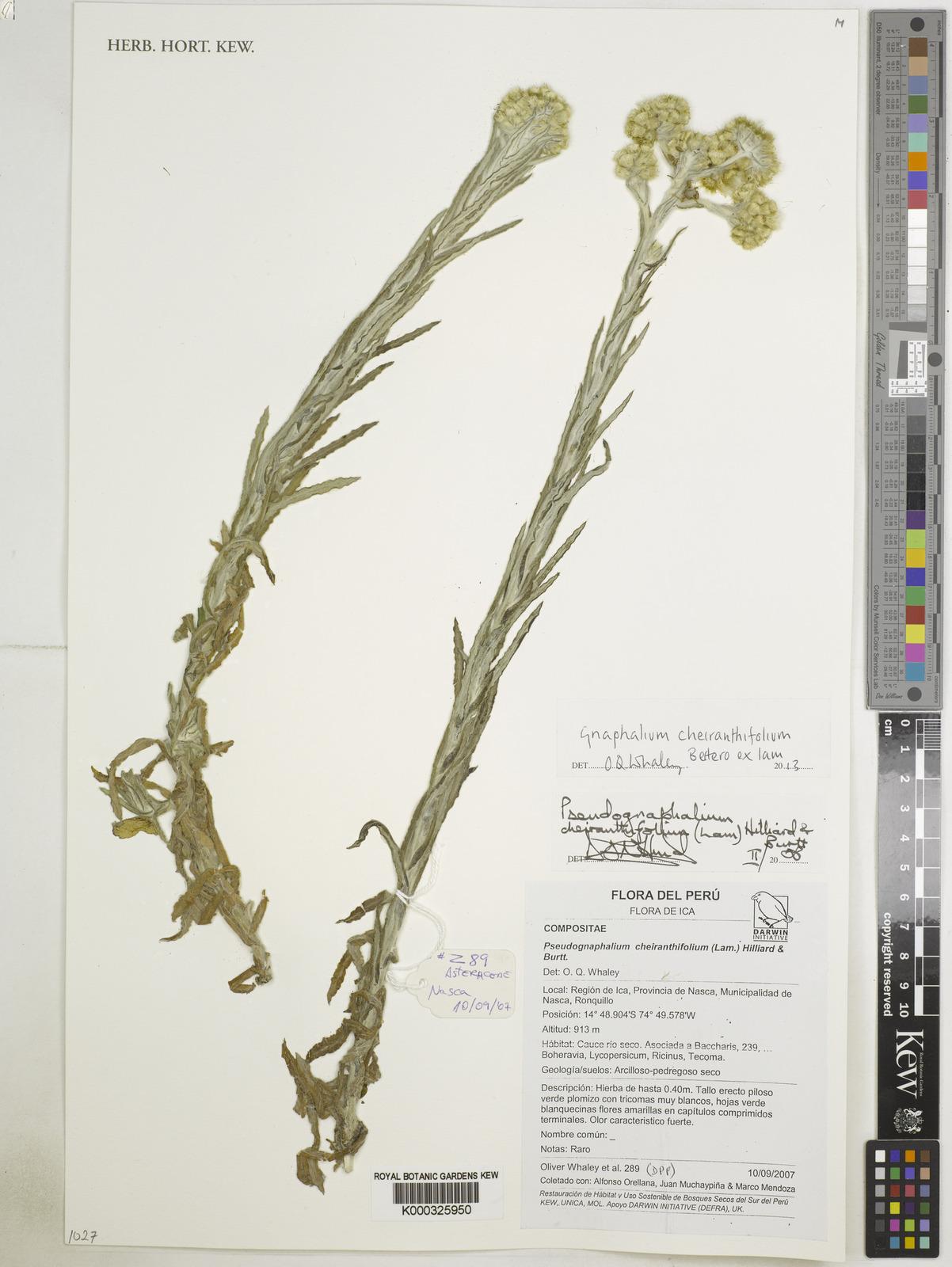 Bee specimen from Black Sturgeon Lake, Ontario via Notes from Nature & Agriculture and Agri-Food Canada (AAFC) CC BY 4.0; Plant specimen from Peru via DigiVol & Kew CC BY 4.0 Cladonia subtenuis (Abbayes) Mattick, 1944 The New York Botanical Garden CC BY 4.0
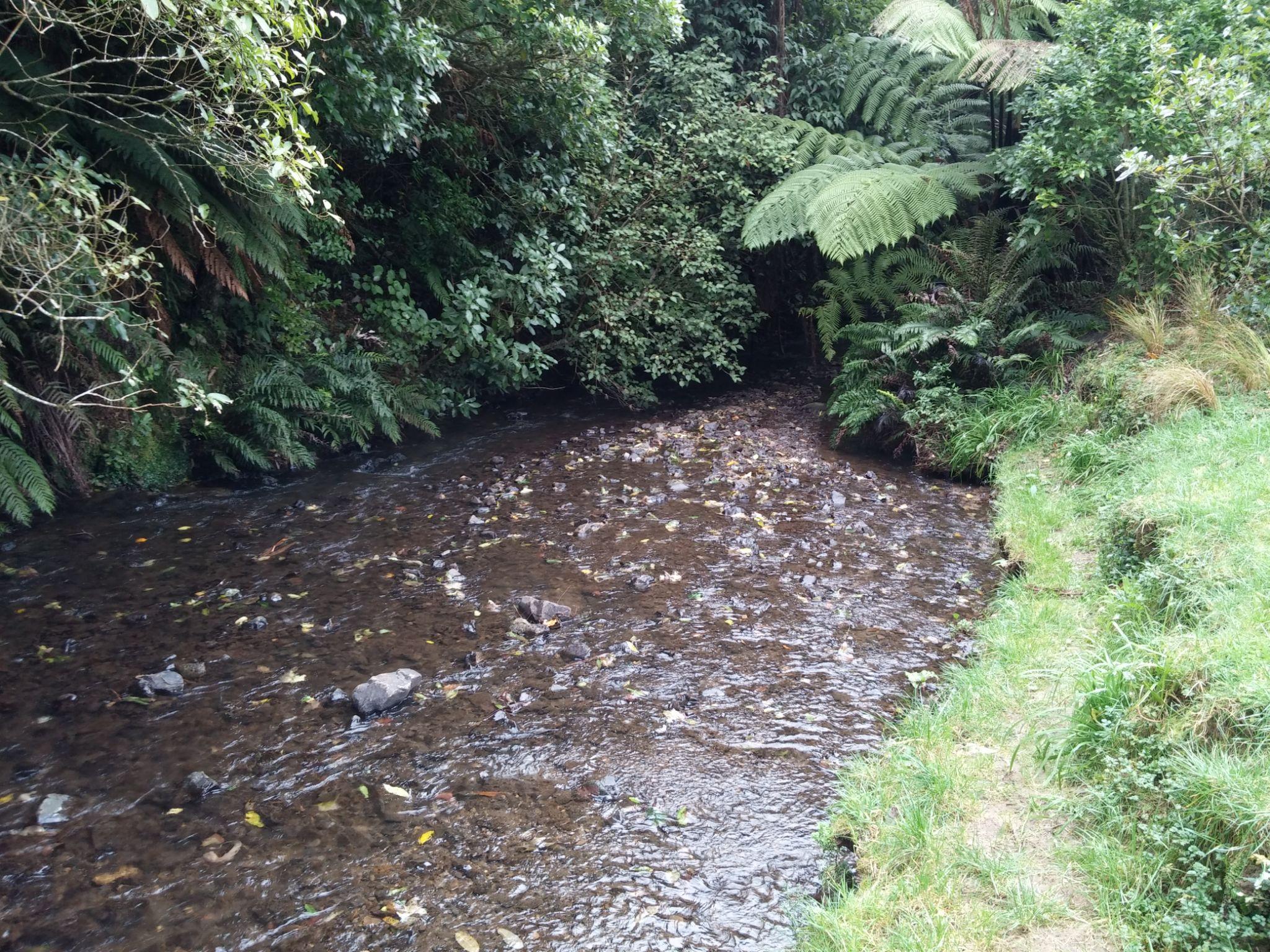 Ōtari-Wilton’s Bush
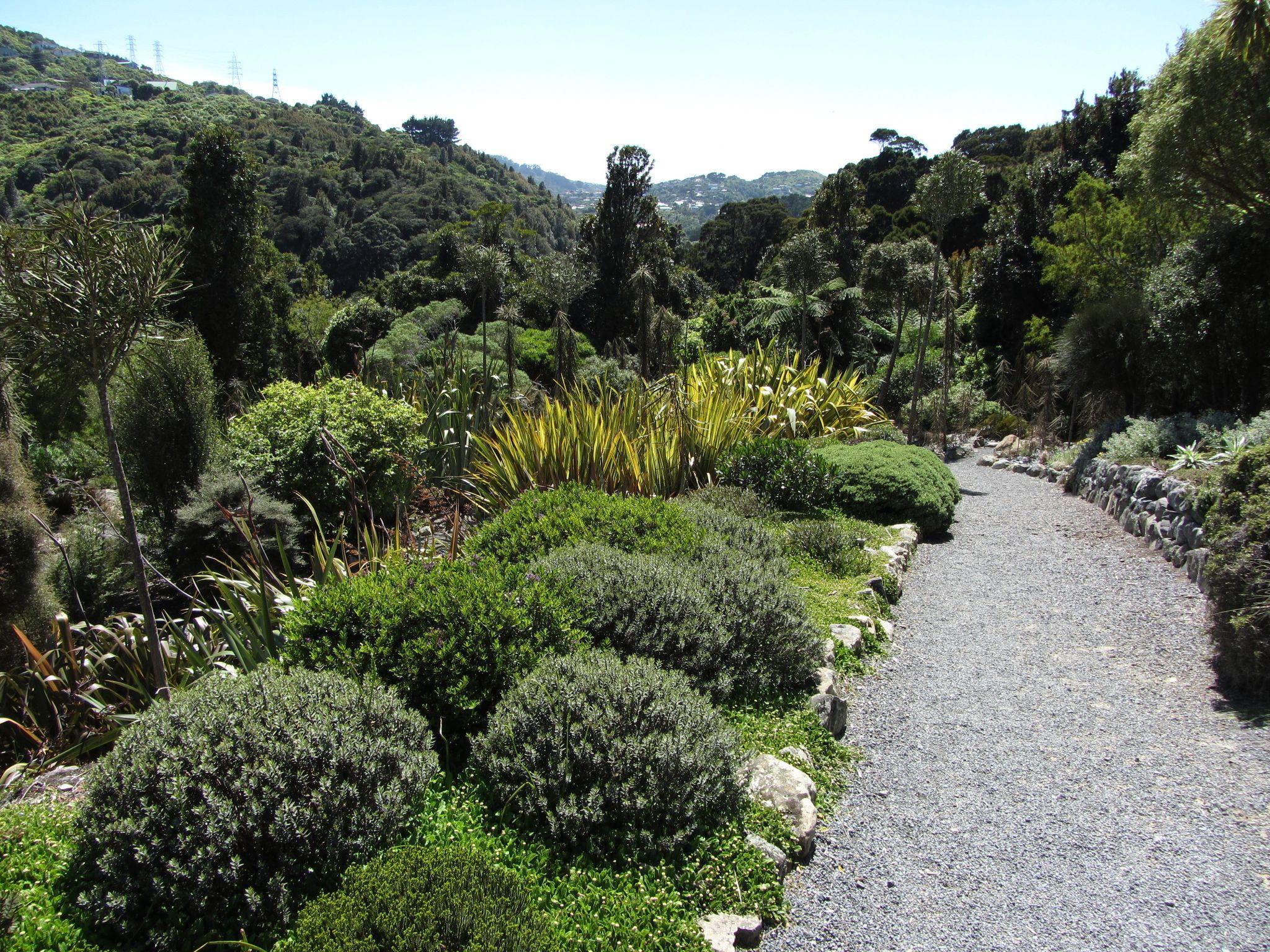 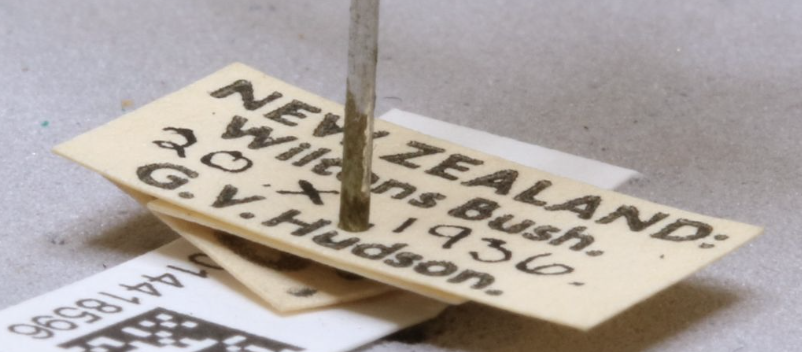 Image of Ōtari-Wilton’s Bush stream via Andrew Harvey, CC BY 3.0, via Wikimedia Commons. Image of Ōtari-Wilton Native Botanic Garden by Akos Kokai, CC BY 2.0, via Wikimedia Commons. Image of Stenoperla prasina (Newman, 1845) by Natural History Museum, London, CC BY 4.0 , via Wikimedia Commons
Journey through memories
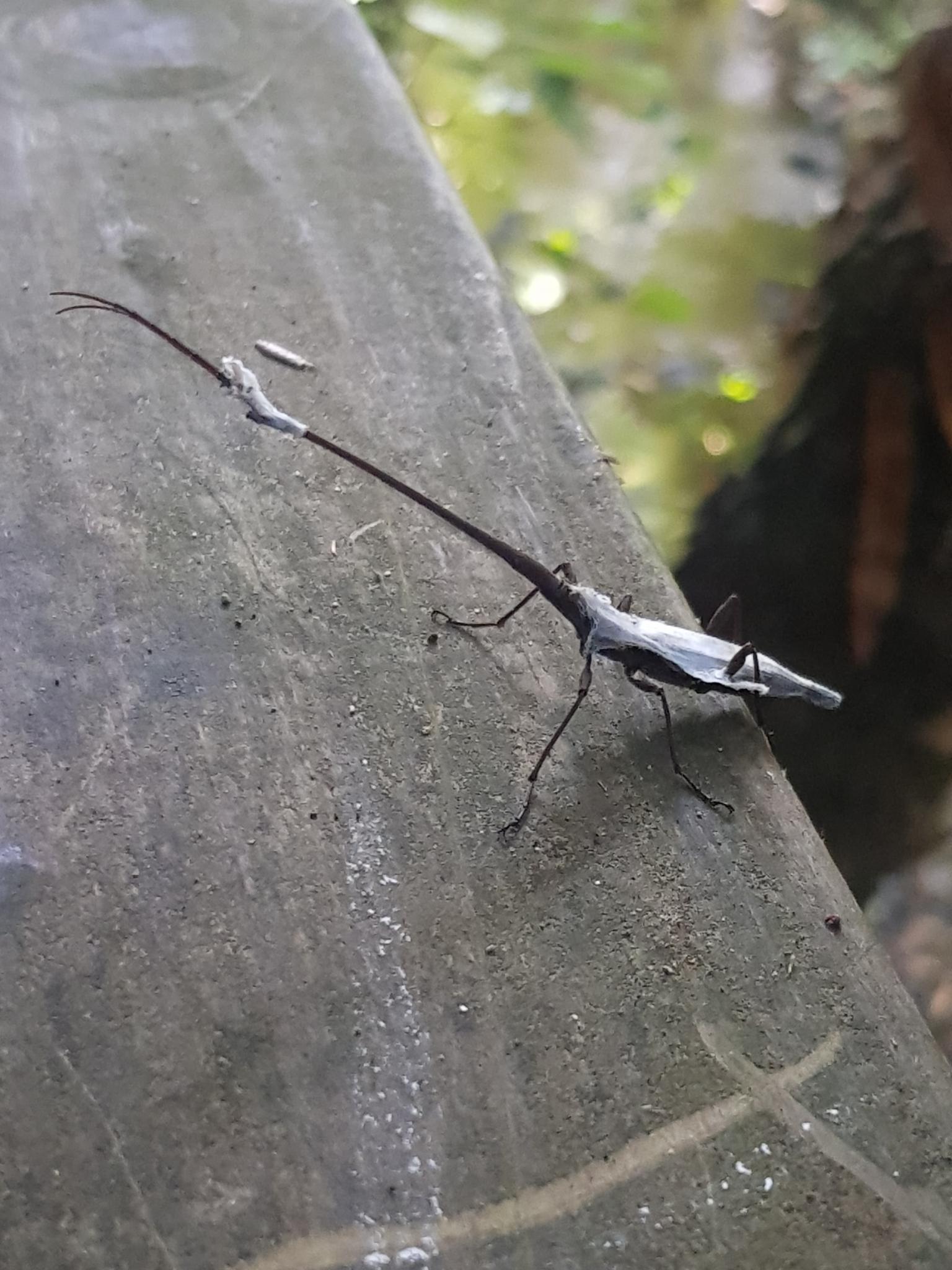 Image of a giraffe weevil by Siobhan Leachman CC0 via GBIF.
George Vernon Hudson
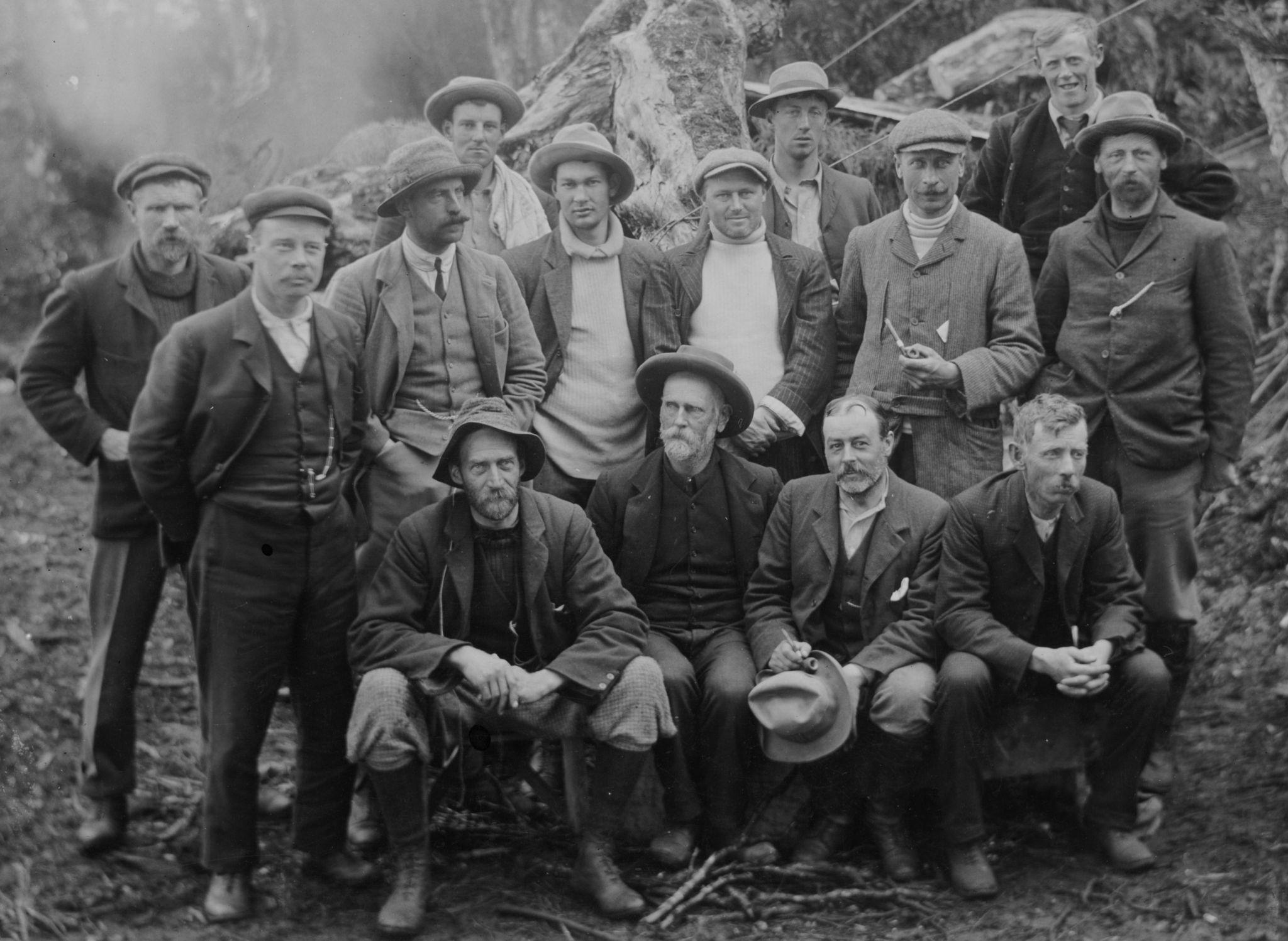 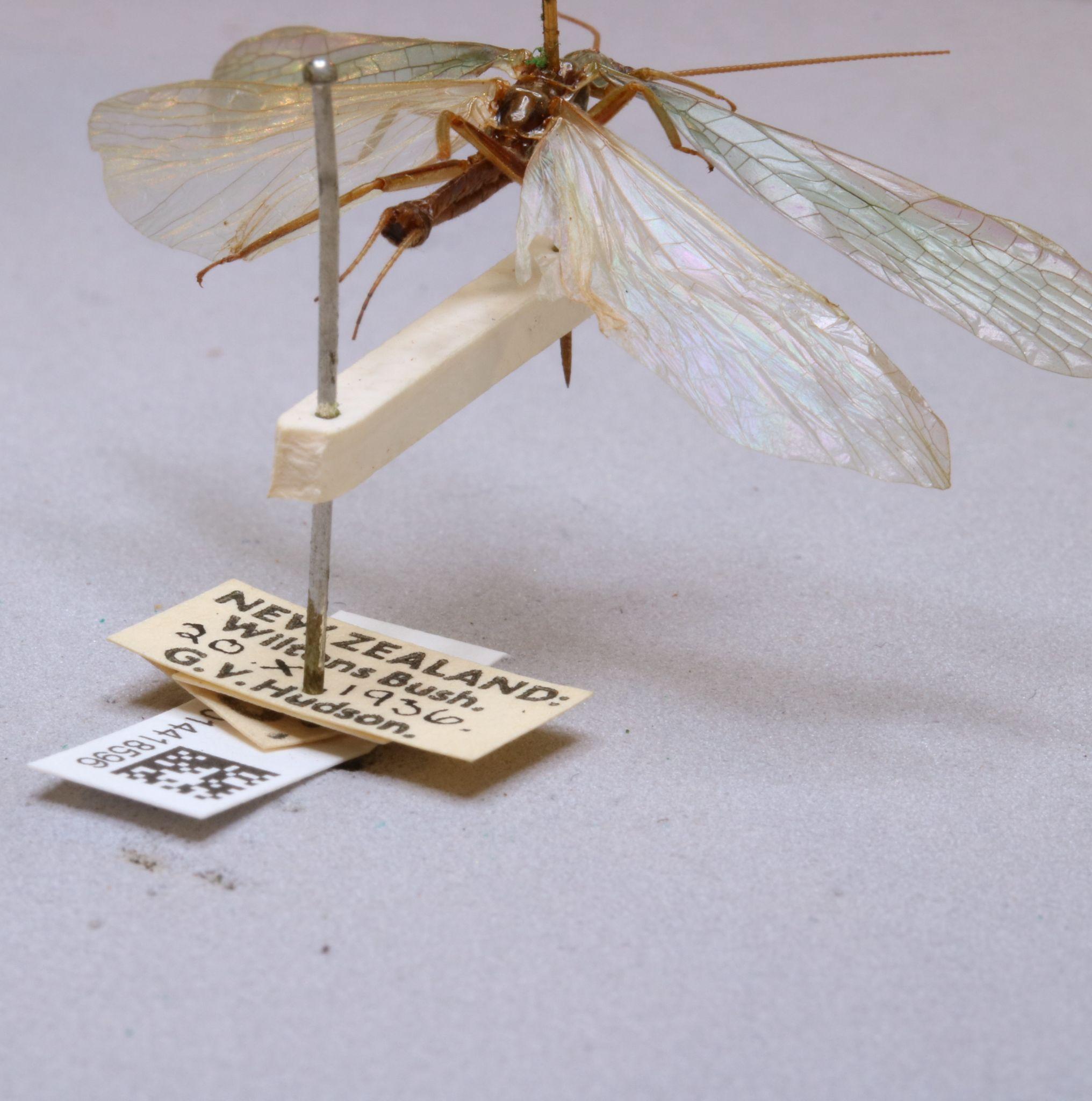 Photograph of the Members of the 1907 Sub-Antarctic Islands Scientific Expedition by Samuel Page, Public domain, via Wikimedia Commons Image of Stenoperla prasina (Newman, 1845) by Natural History Museum, London, CC BY 4.0 , via Wikimedia Commons
George Hudson’s contributions
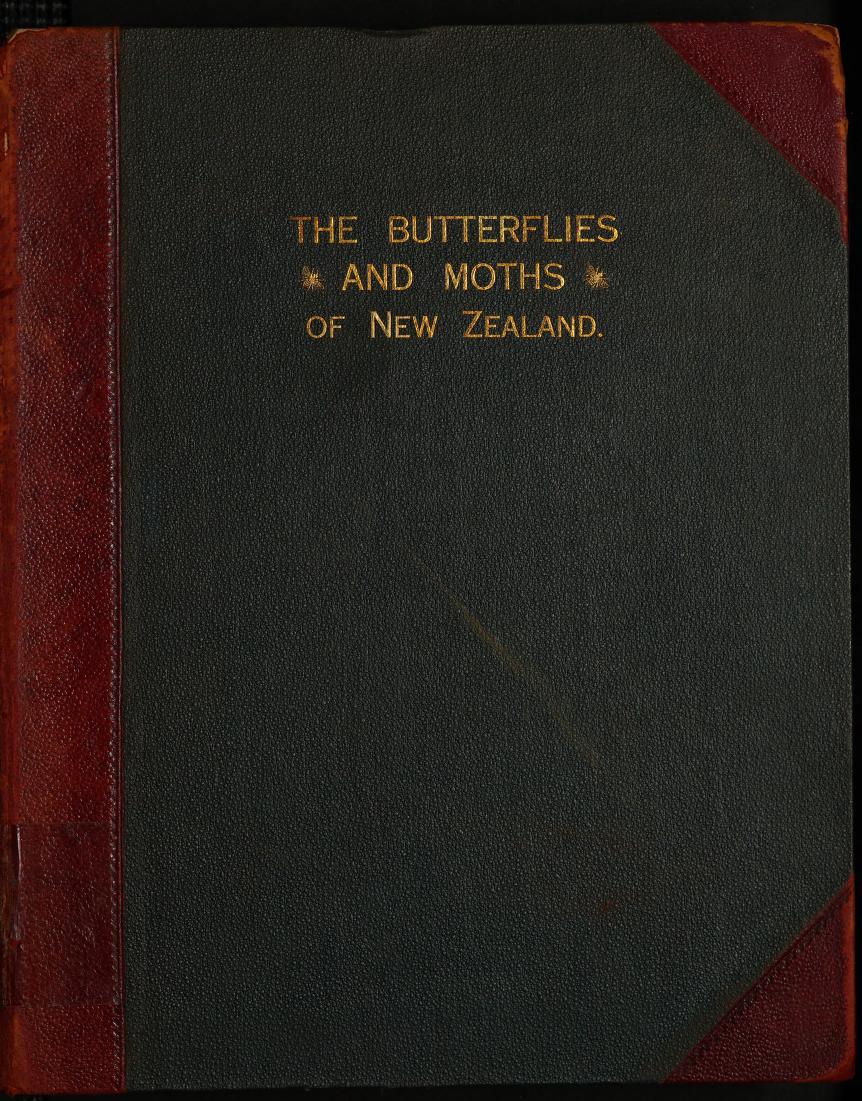 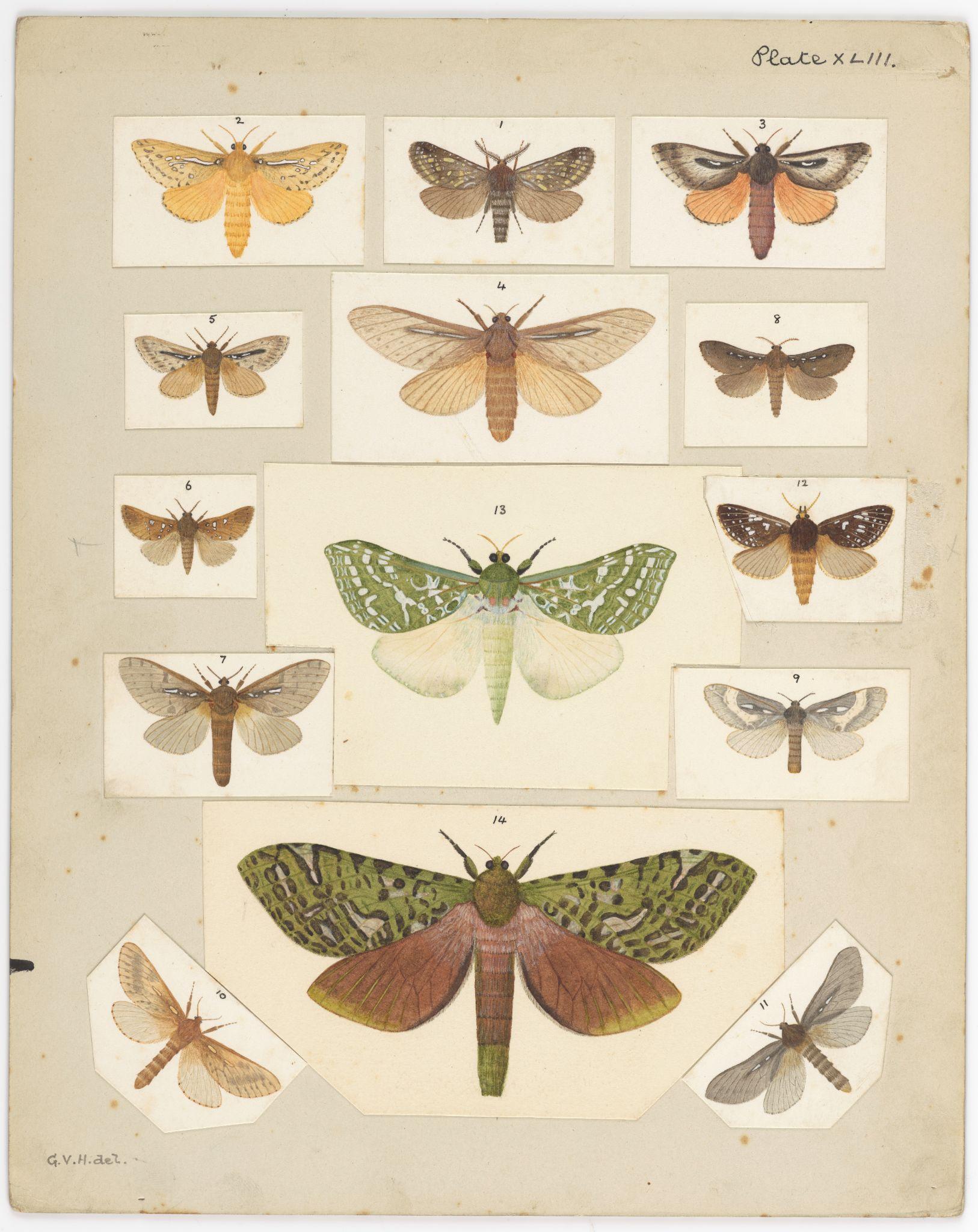 Image of the front cover of the Butterflies and Moths of New Zealand by George Hudson, public domain via the Biodiversity Heritage Library. Original painting by George Hudson, Public domain, via Te Papa and Wikimedia Commons
Wikipedia article
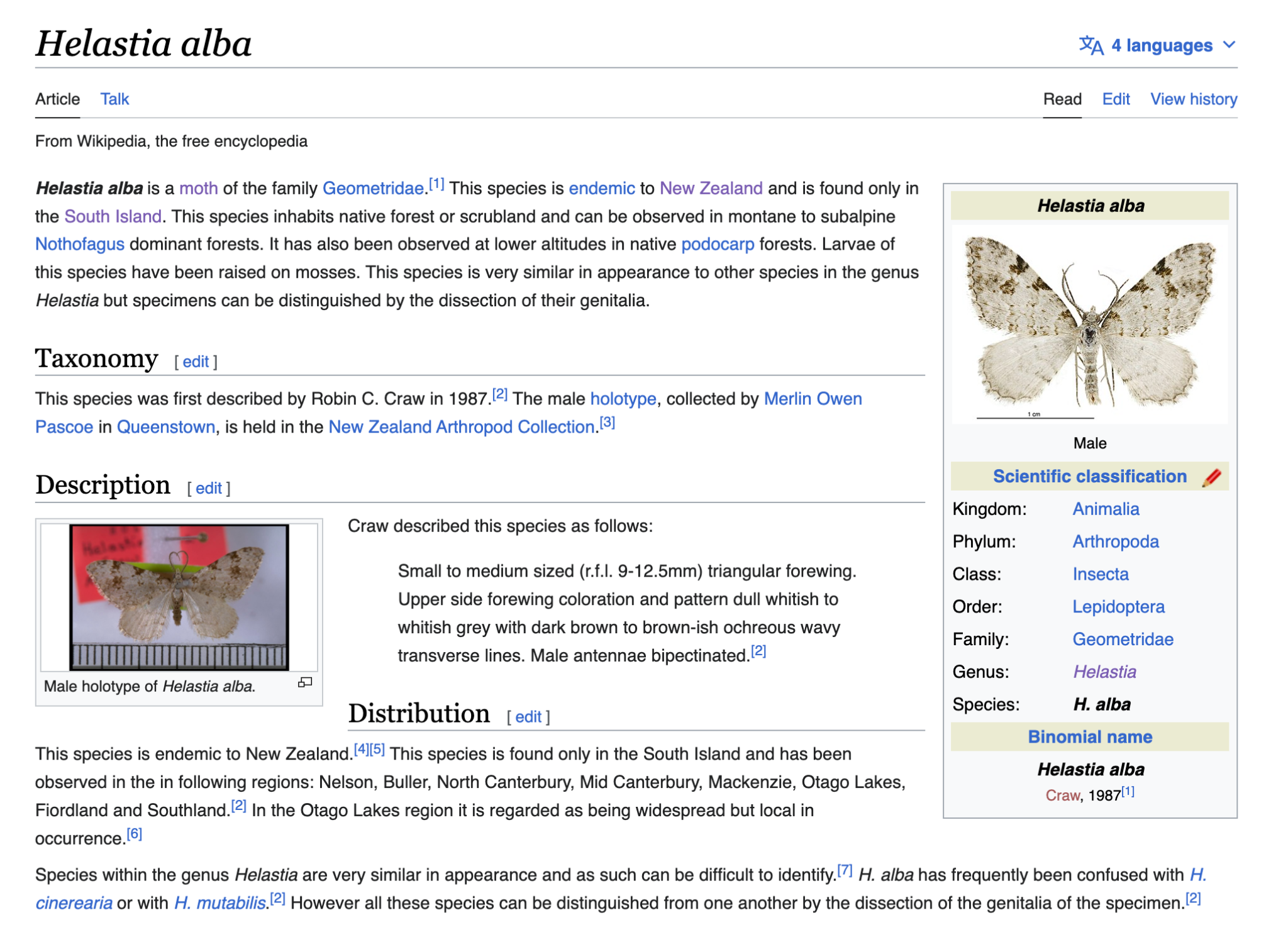 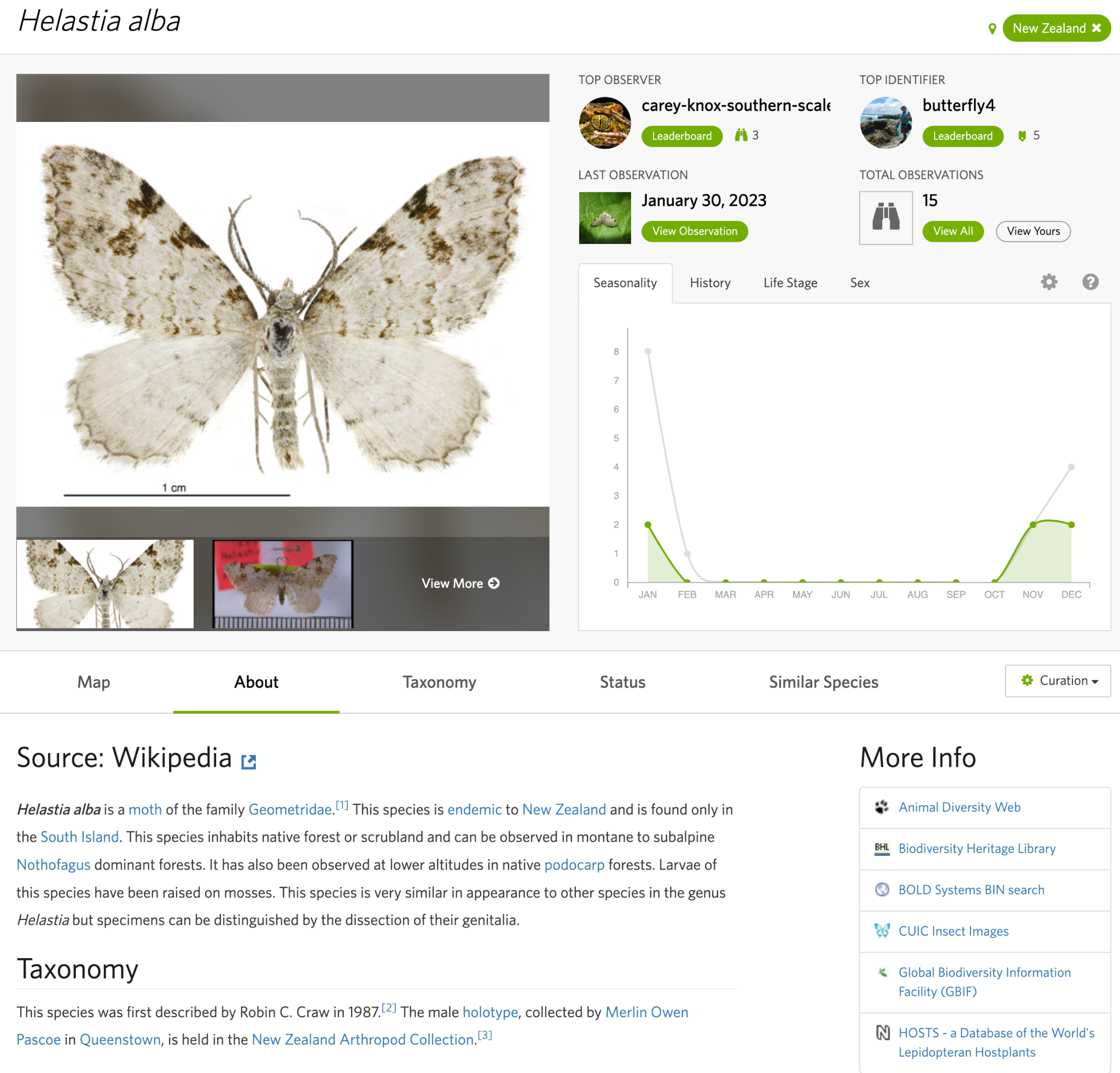 Wikipedia article for New Zealand endemic moth Helastia alba Creative Commons Attribution-ShareAlike License 3.0; Screenshot of iNaturalist reused under section 43 the Copyright Act 1994.
BHL plate 
& 
taxotags
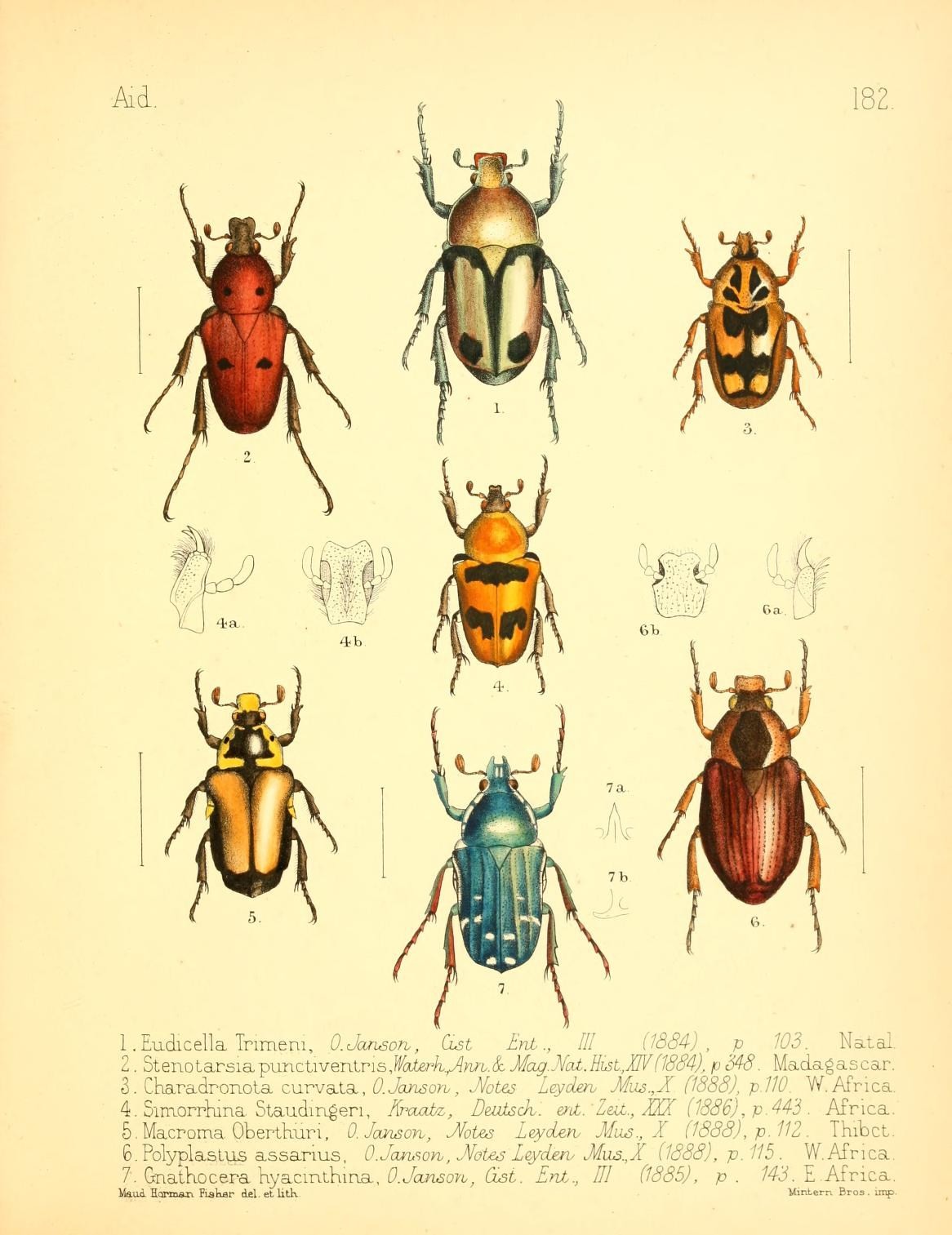 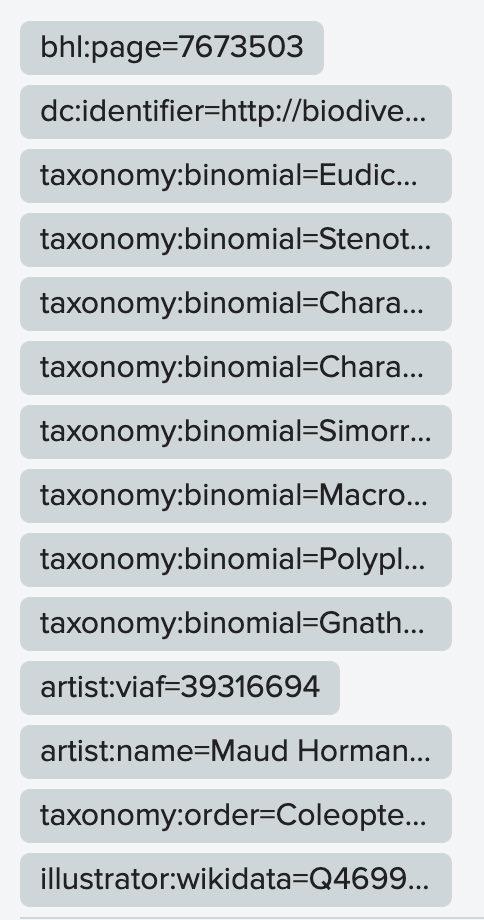 Plate 182 from Aid to the identification of insects Illustrated by Maud Horman Fisher. Public Domain. Screenshot of Flickr tags. Reused under section 43 of the New Zealand Copyright Act 1994.
iNaturalist
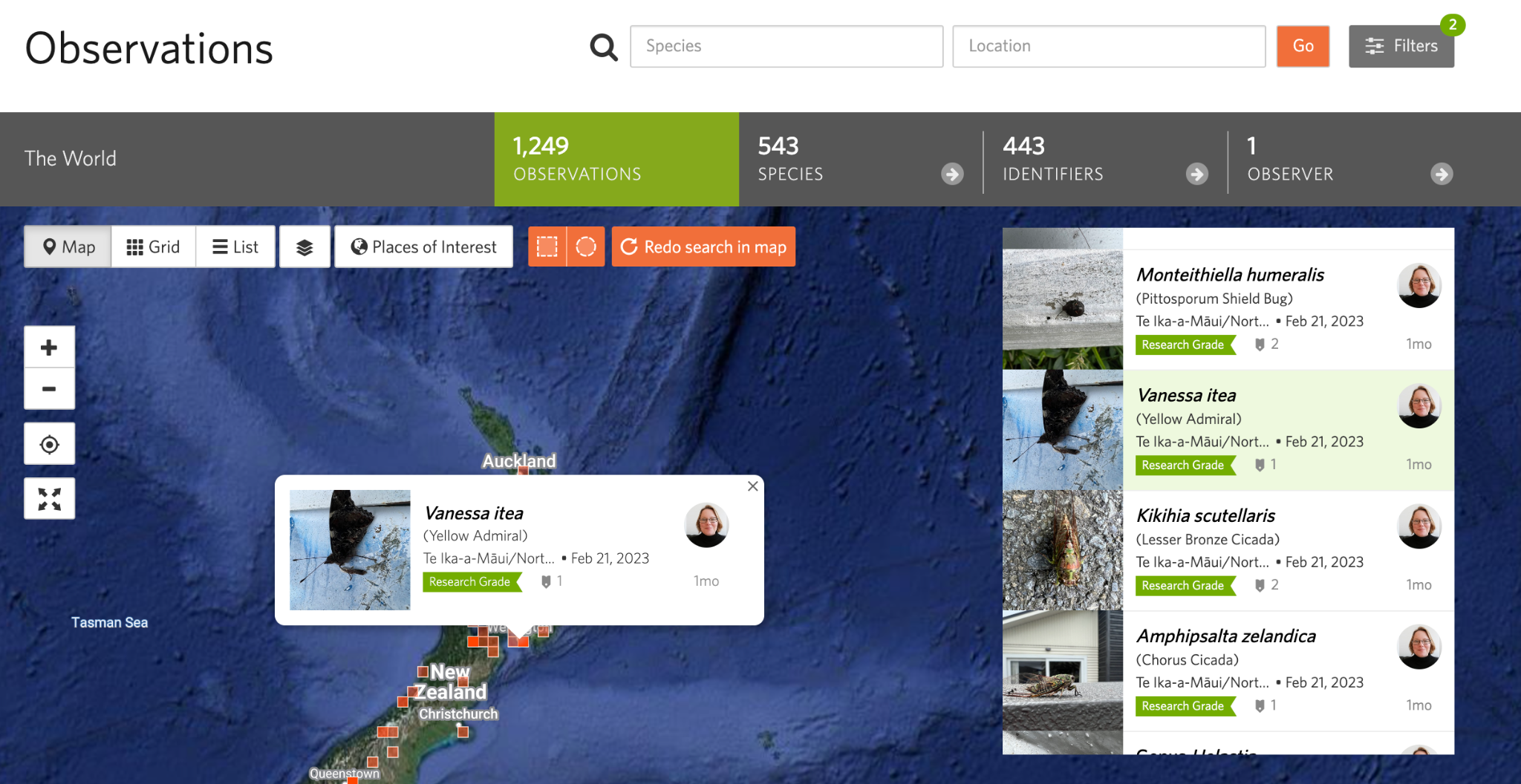 Screenshot of iNaturalist. Reused under section 43 of the New Zealand Copyright Act 1994.
Bionomia Tracker collector profile
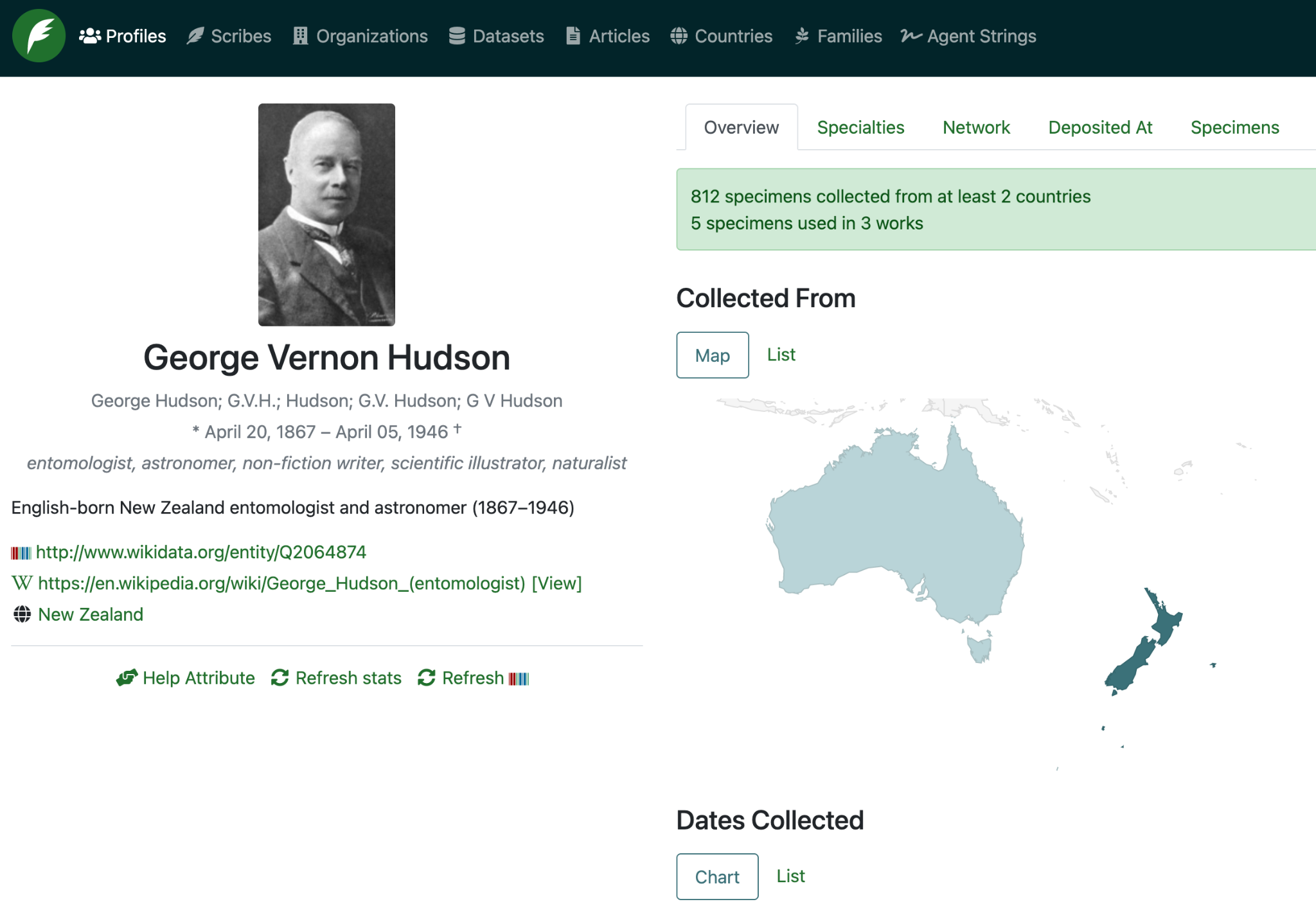 Screenshot of Bionomia. Reused with permission.
Collector workflow
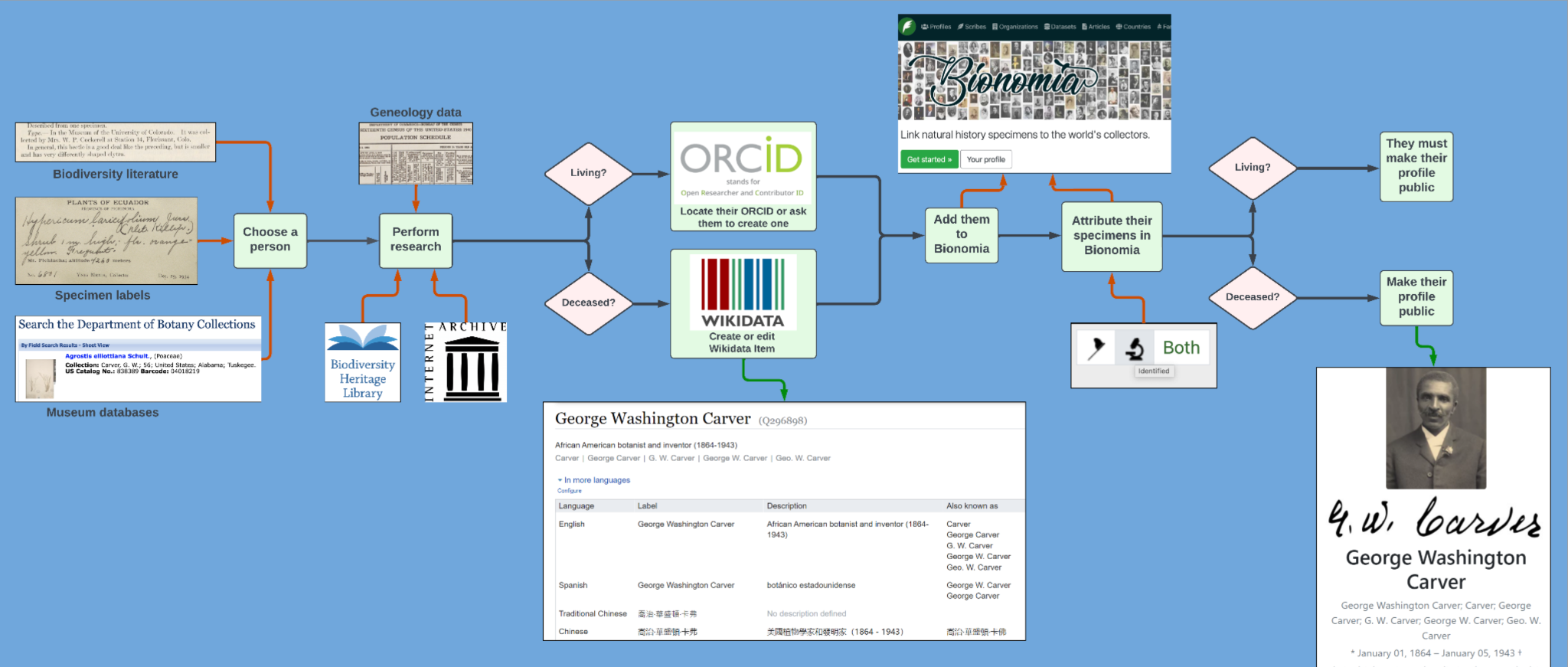 Flowchart by Shawn Zeringue-Krosnick, CC BY 4.0, via WikiCommons
Winifred B. Chase
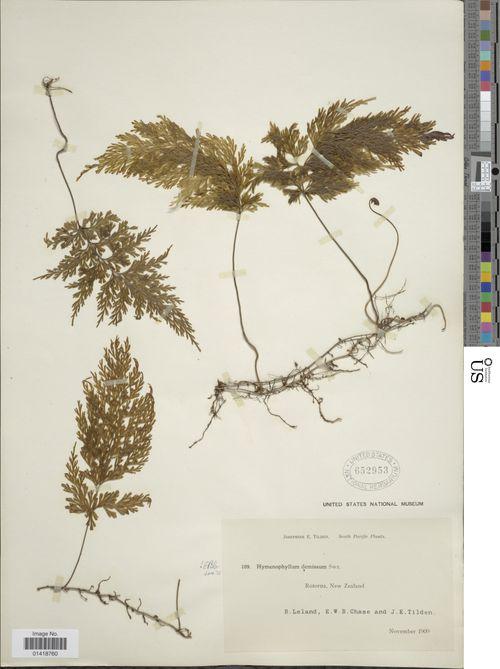 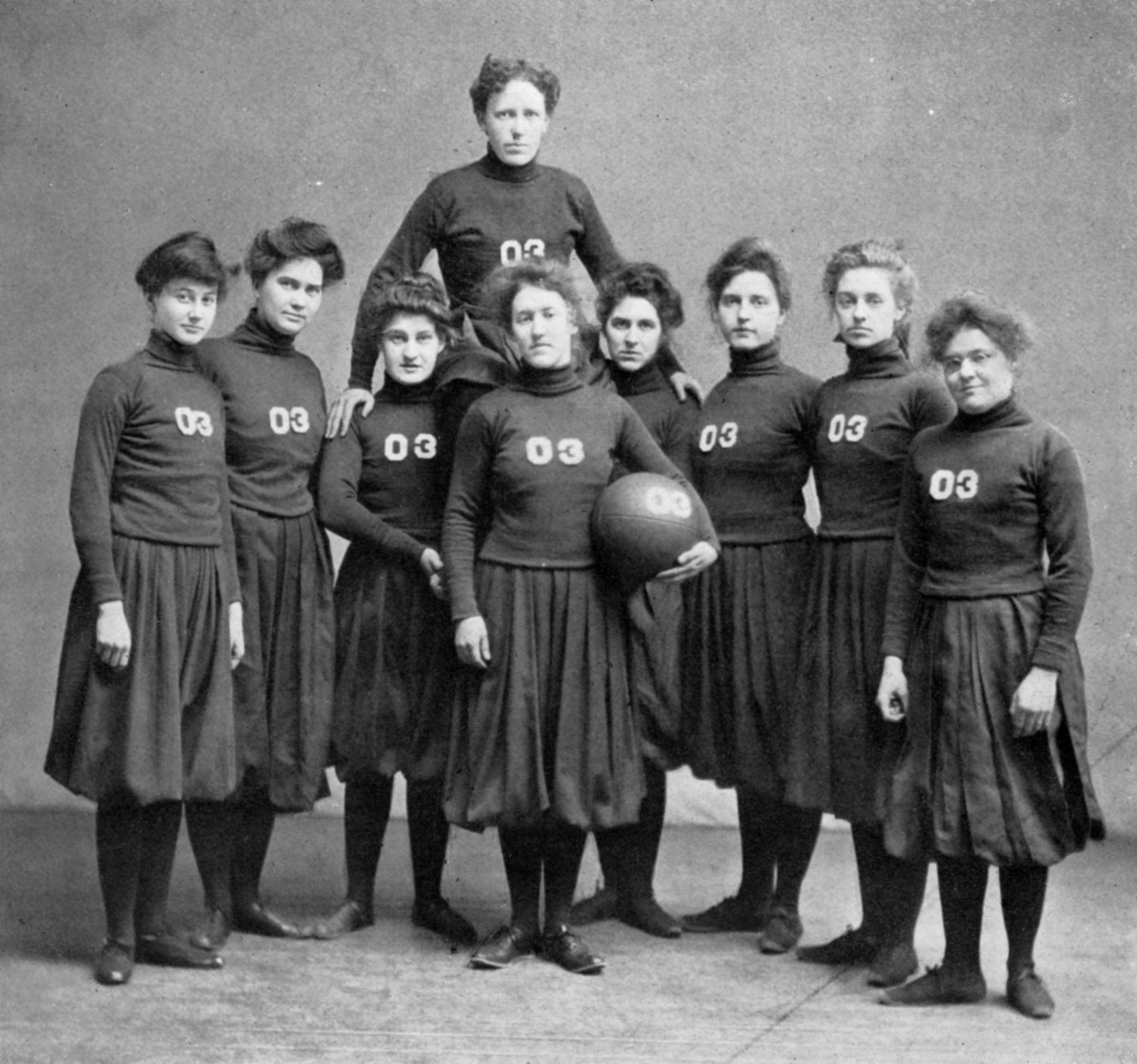 Specimen collected by Leland, Chase and Tilden CC0 via National Museum of Natural History and WikiCommons. Image of Chase and her basketball team, public domain, via WikiCommons.
Wikipedia article and Bionomia profile
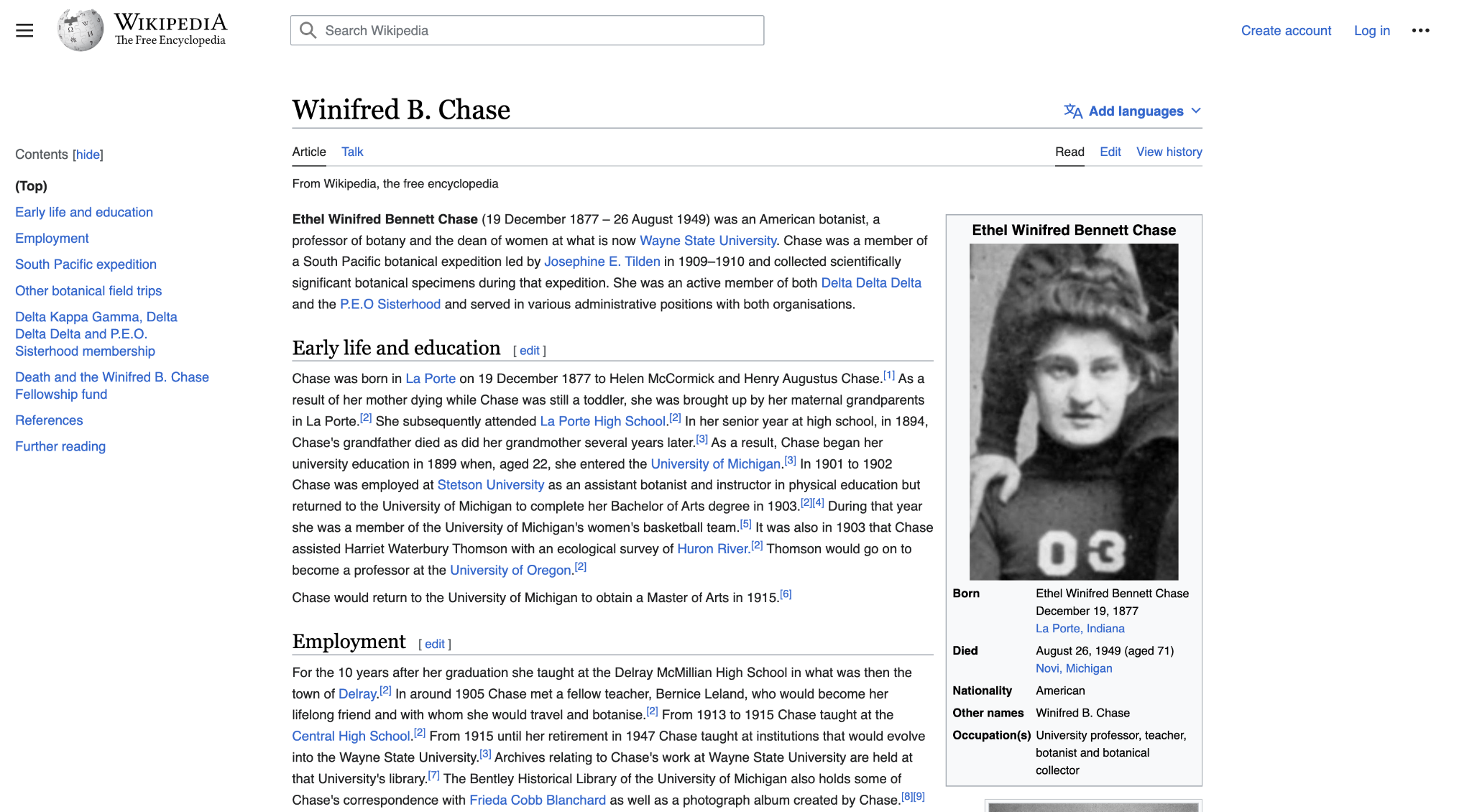 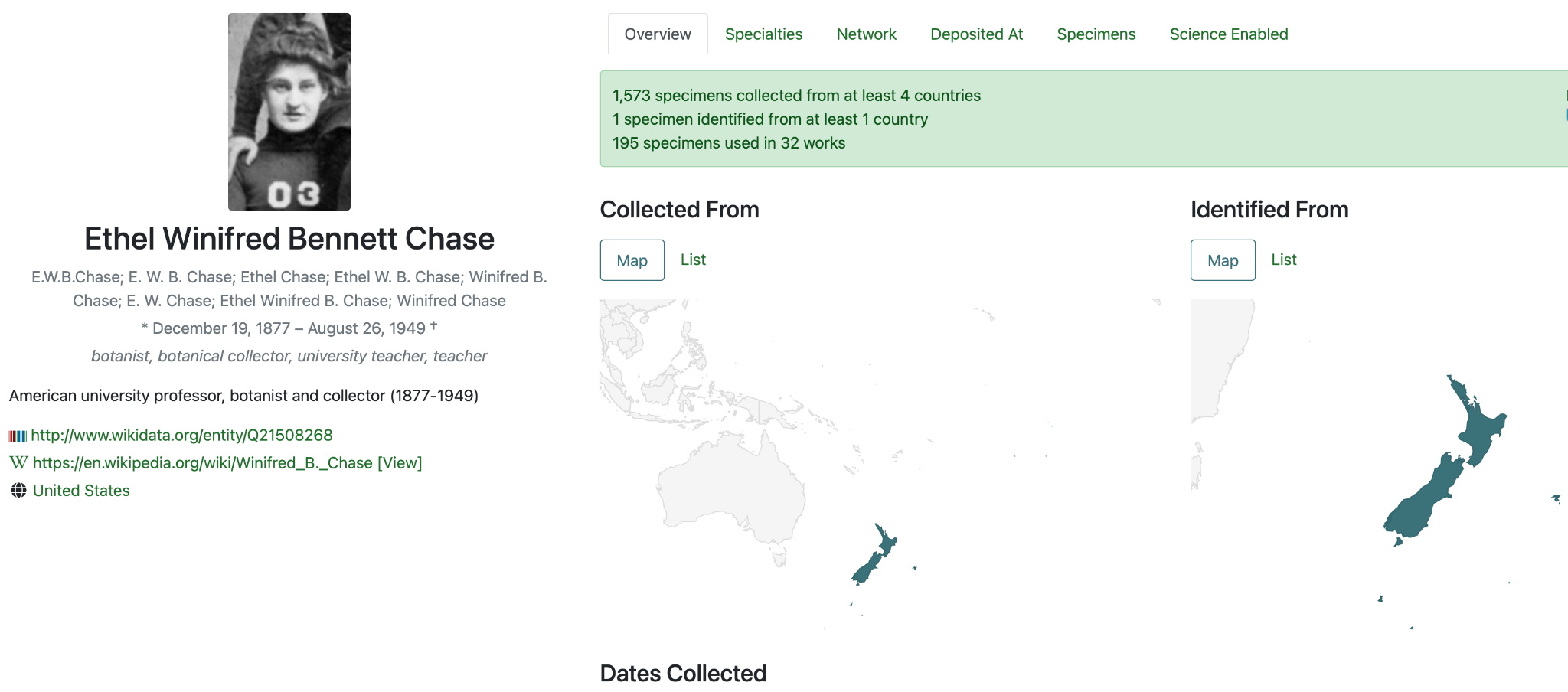 Screenshot of Winifred B. Chase Wikipedia article CC BY-SA 3.0; Screenshot of Bionomia, reused with permission.
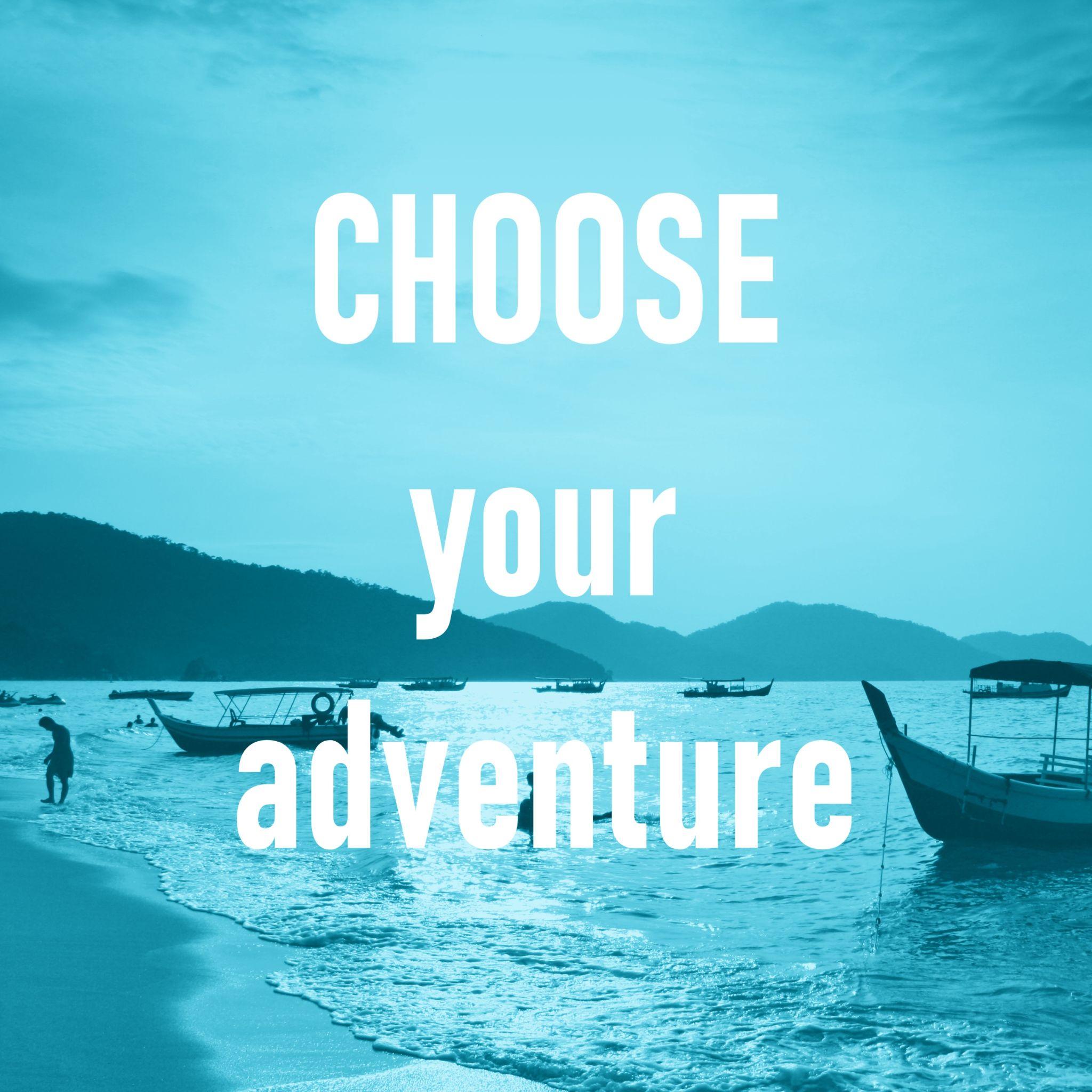 Image by Marek Slusarczyk, CC BY 3.0, via Wikimedia Commons
© Siobhan Leachman, 2023. Unless indicated otherwise for specific images, this slide deck is licensed for re-use under the Creative Commons Zero 1.0 International licence. Please note that this licence does not apply to any images. Those specific items may be re-used as indicated in the image rights statement within each slide. In essence, you are free to copy, distribute and adapt this slide deck, as long as you abide by the other licence terms.